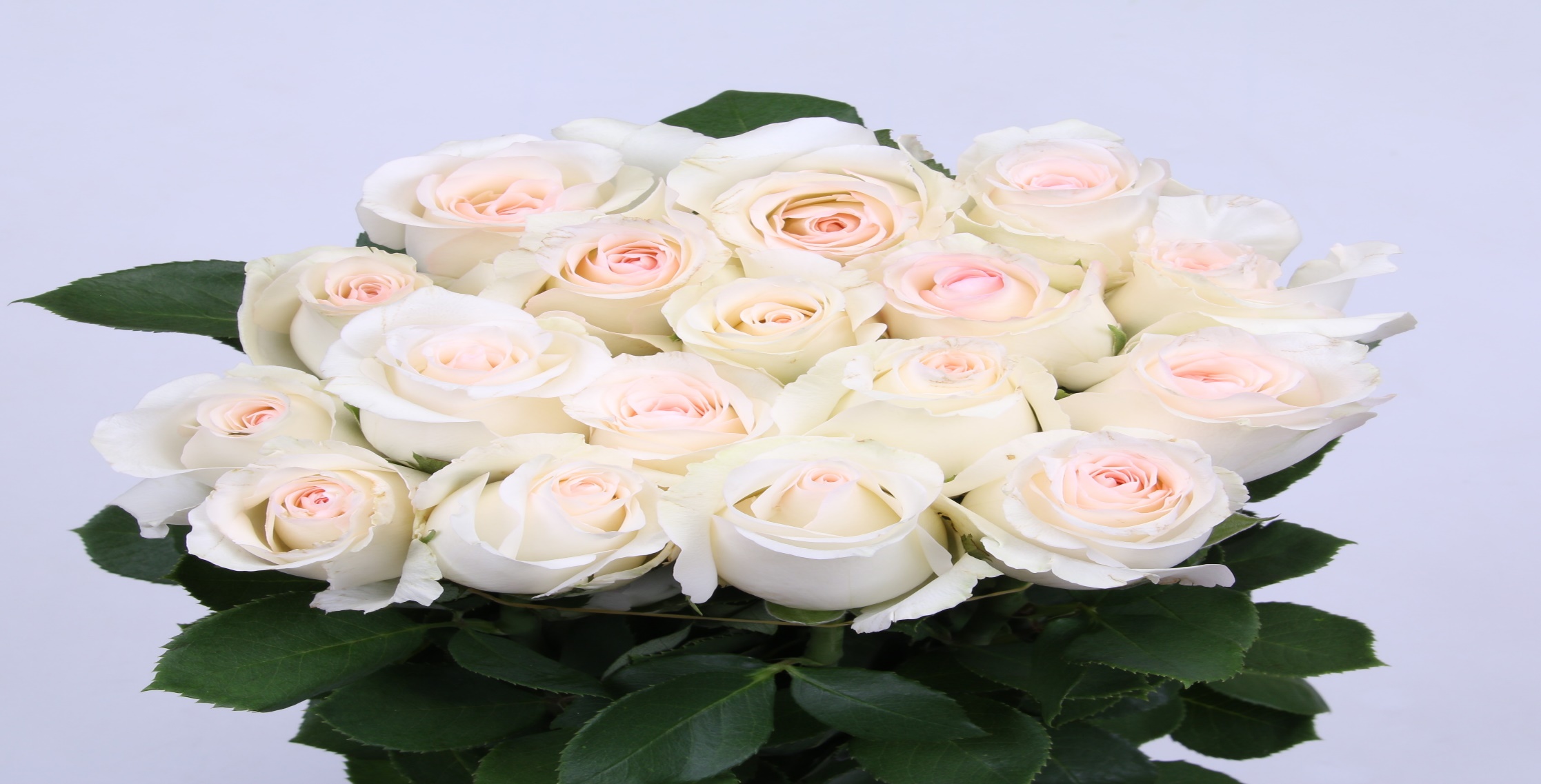 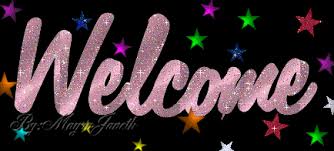 Teacher’s identity
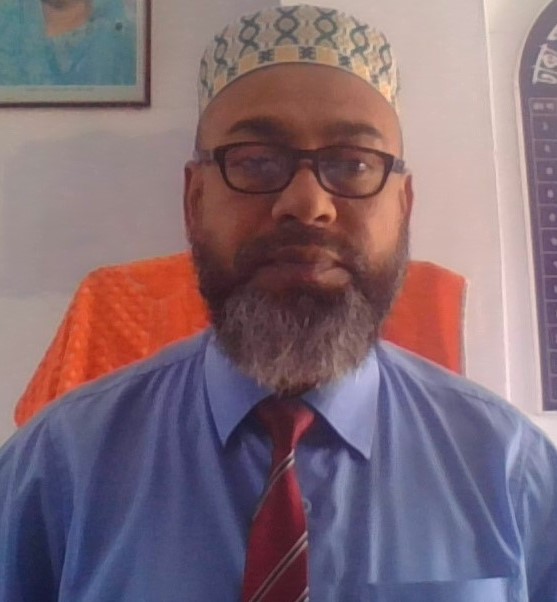 MD FARID UDDIN GAZI
Headteacher
Dhaka Match Industries Secondary School
Lesson identity
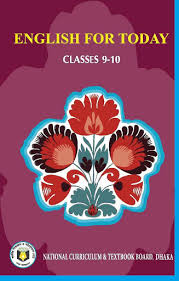 Class :ten
subject:English
Time:45 minutes.
Teacher’s Loud Reading
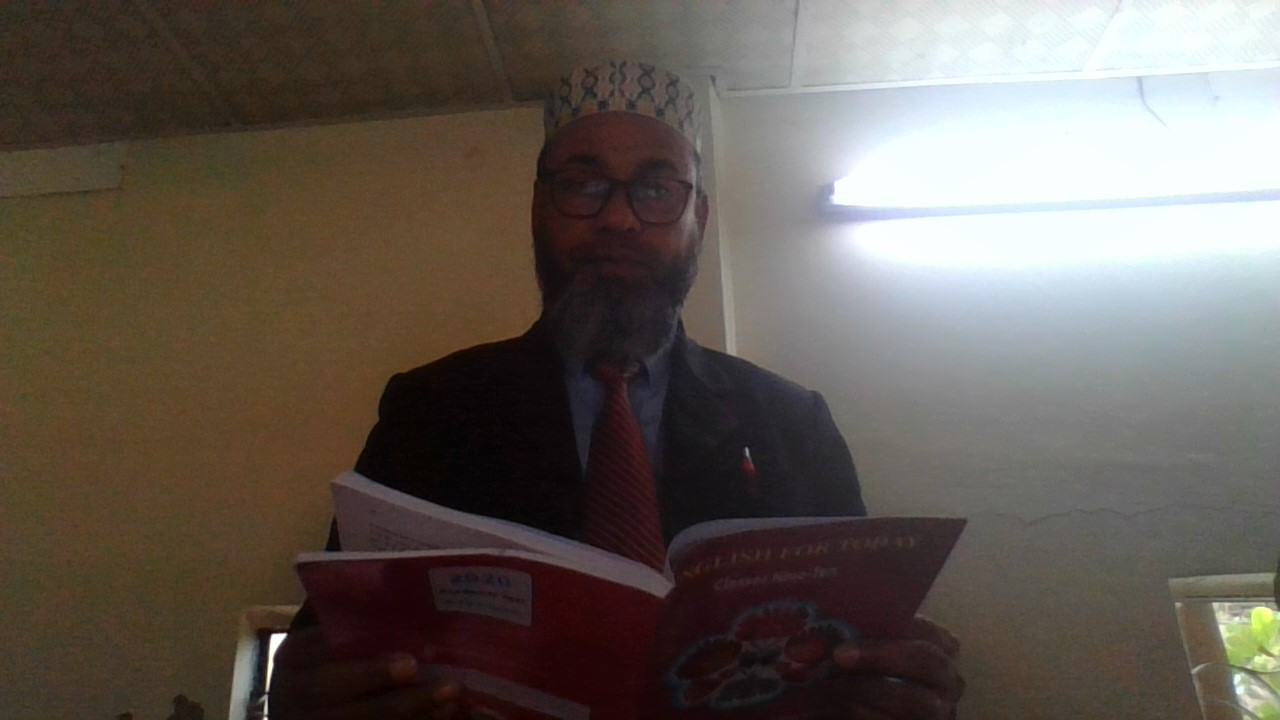 Our today’s lesson
Knowledge ,skills and attitudes
Unit one,lesson two
By the end of the lesson, students will be able to:
describe the picture
narrate about knowledge skill and attitude
T
R
A
D
I
T
I
O
N
knowledge
Our geography and history
About I.C.T
C
U
L
T
u
R
E
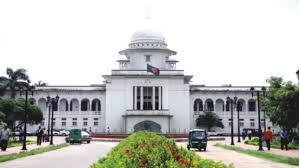 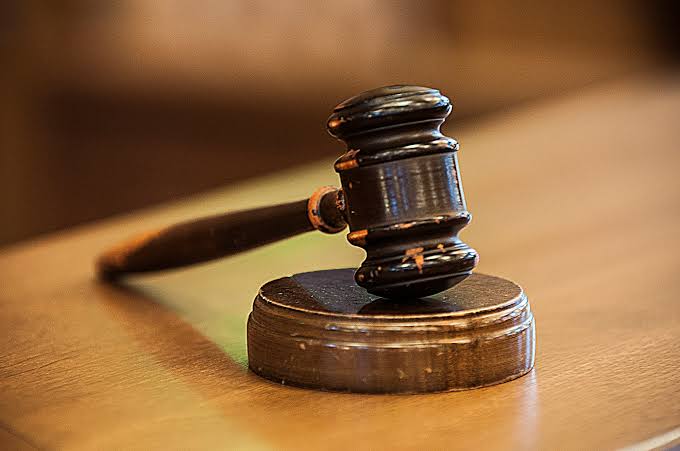 We have to know about judicial system of Bangladesh and other countries of the world.
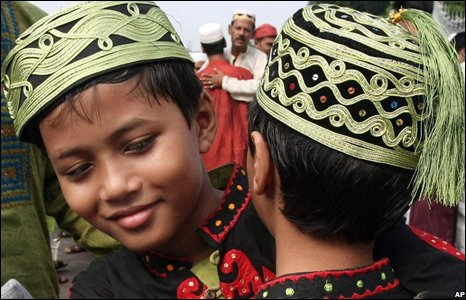 We should know about our history, culture,tradition and also religious and moral values.
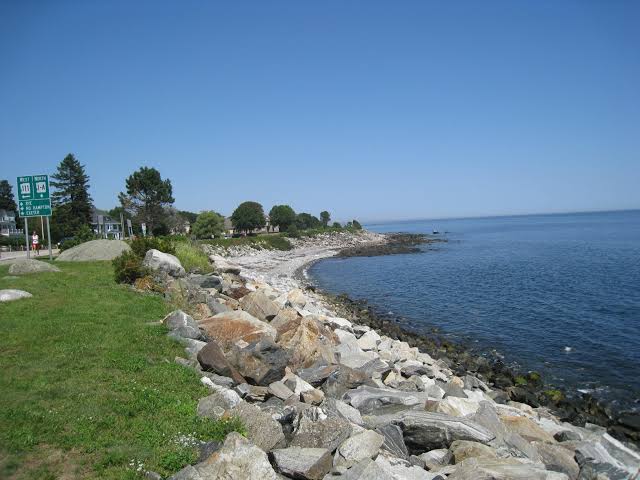 We have to know about sea wealth.
Individual Work
What is skill?
What do you know about attitude?
What is the difference between religious and moral values?
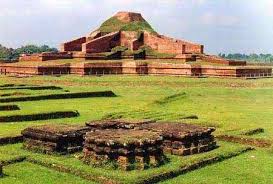 Describe the picture within 100 words
How can we have the knowledge?
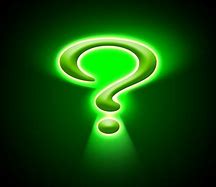 1.The first two pictures are related to…………………….
2.The third picture is about……………………………………
3.Four and five no. pictures show us our………………..
4.Picture no six is about………………………
5.Last picture is about………………………………………….
Knowledge is not enough .We must apply our knowledge. If we apply knowledge, we will be skilled.
We must have positive “Attitude”
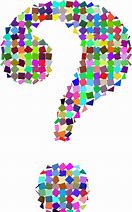 Describe about  the three pictures within five sentences .
Homework
How skill and knowledge are related with each other?Write your own words.
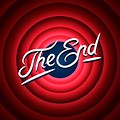